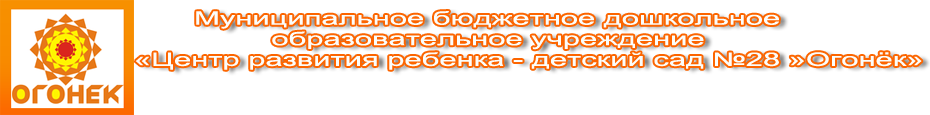 Путешествие по сказкам                     Средняя группа № 6 «Кузнечики»                                             Выполнили: Тарасова Н. П.                                                                    Низамова Д. Д.Апрель 2021
Мы пришли в библиотеку  много нового узнать.   Здесь всегда нам интересно, скоро будем мы читать.
Журналы детские нам дали, чтобы мы их полистали.Все картинки посмотрели, чтобы просто не сидели.
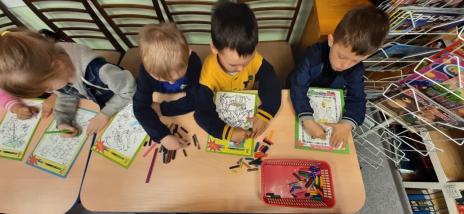 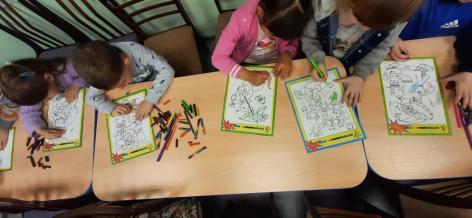 Путешествие по сказкам было занимательно,А теперь у всех раскраски  - тоже замечательно.
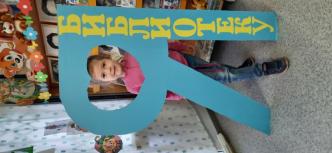 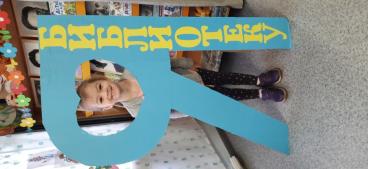 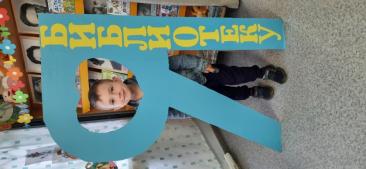 Буква « Я»-красивая, буква  «Я»- большая,С ней сфотографироваться дети все желают.
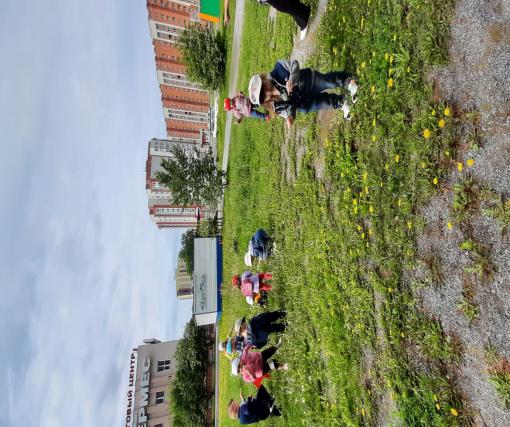 Одуванчиков так много, разбегаются глаза.Поиграли на полянке, в детский сад идти пора.
СПАСИБО ЗА ВНИМАНИЕ!